Концепция развития ранней помощи
Завадская Любовь Александровна, учитель-логопед СРП
ИПРП – индивидуальная программа ранней помощи
Программы раннего вмешательства (early interventional programs) были впервые разработаны в США и странах Западной Европы для детей первых трех лет жизни. Их цель –  как можно раньше  выявить проблемы или нарушения в развитии ребенка и оказать соответствующую помощь ребенку и его семье.
Распоряжением Правительства РФ от 31.08.2016 принята Концепция развития ранней помощи в Российской Федерации. Согласно Концепции, принято использовать термин «ранняя помощь» вместо термина «раннее вмешательство»
Цели ранней помощи
• улучшение функционирования ребенка в естественных жизненных ситуациях (ЕЖС); 
• повышения качества взаимодействия и отношений ребенка с родителями, другими непосредственно ухаживающими за ребенком лицами, в семье; 
• повышение компетентности родителей и других непосредственно ухаживающих за ребенком лиц в вопросах развития и воспитания ребенка; 
• включение ребенка в среду сверстников, расширение социальных контактов ребенка и семьи.
Оказание услуг в рамках ИПРП:
1. Содействие развитию функционирования ребенка и семьи в ЕЖС 
2. Содействие развитию общения и речи ребенка 
3. Содействие развитию движения ребенка 
4. Содействие развитию у ребенка навыков самообслуживания и бытовых навыков
 5. Содействие развитию познавательной активности ребенка 
6. Психологическое консультирование 
7. Поддержка социализации ребенка 
8. Проведение промежуточной оценки реализации ИПРП 
9. Проведение итоговой оценки реализации ИПРП
Целевая группа – дети от 0 до 3 лет и их семьи
• С трудностями или задержками в двигательном, когнитивном, коммуникативном, социальном и эмоциональном развитии 
• Имеющие диагностированное состояние, которое с высокой вероятностью приводит в задержке в развитии (нарушения здоровья) 
• Проживающие в условиях социального риска
Специалисты
• Педиатр развития 
• Физический терапевт (специалист по физической реабилитации) 
• Специальный педагог 
• Логопед 
• Психолог 
• Специалист по социальной работе 
• Координатор 
• Эрготерапевт 
• Специалисты по оценке зрения и слуха и другие специалисты.
Примерный стандарт «Услуги ранней помощи детям и их семьям»
1. Определение нуждаемости ребенка и семьи ранней помощи 
2. Проведение оценочных процедур и разработка ИПРП
Принципы и подходы ранней помощи
Раннее начало помощи. Чем раньше помощь оказывается, тем более она эффективна: 
-Нейропластичность мозга 
-Сенситивные периоды развития 
-Ранняя профилактика вторичных нарушений и функционирования
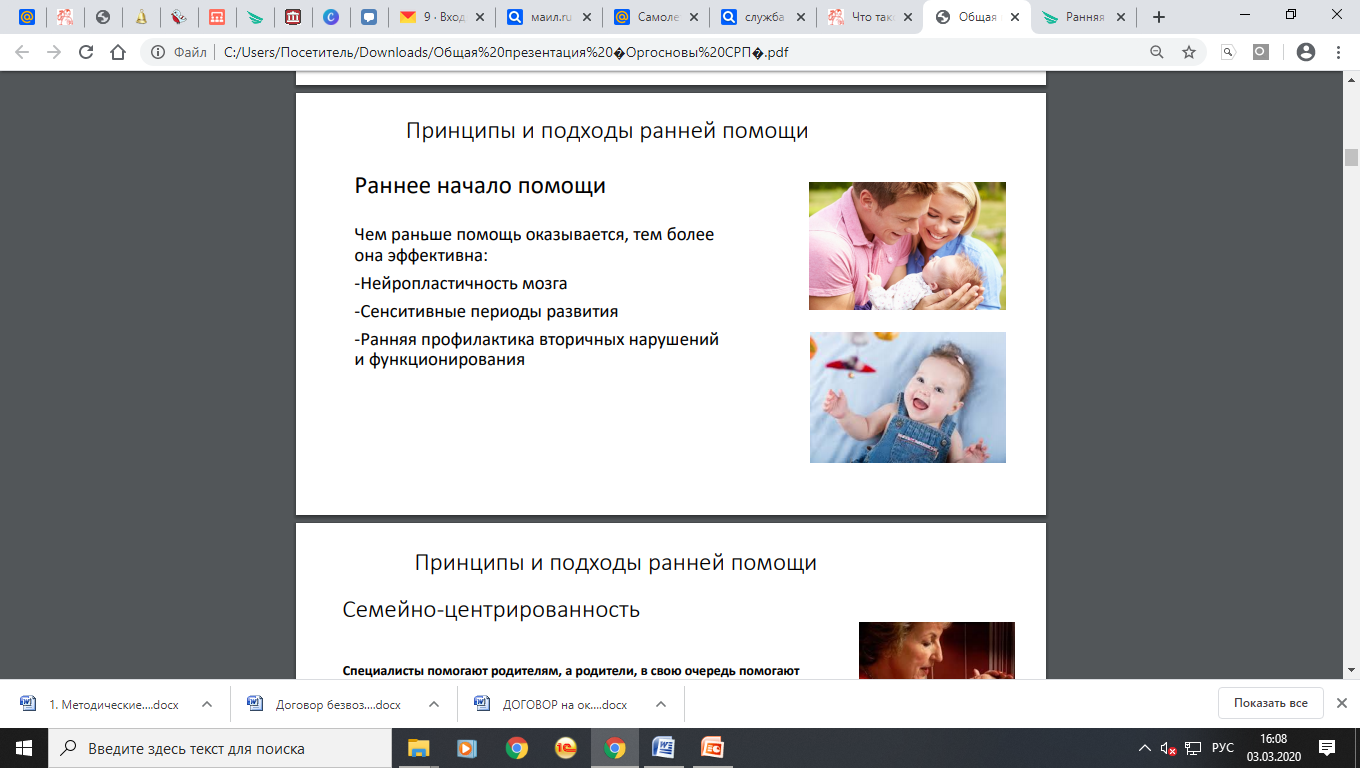 Принципы и подходы ранней помощи
Индивидуальный подход – индивидуальная программа помощи

«нет одинаковых детей – нет одинаковых программ».
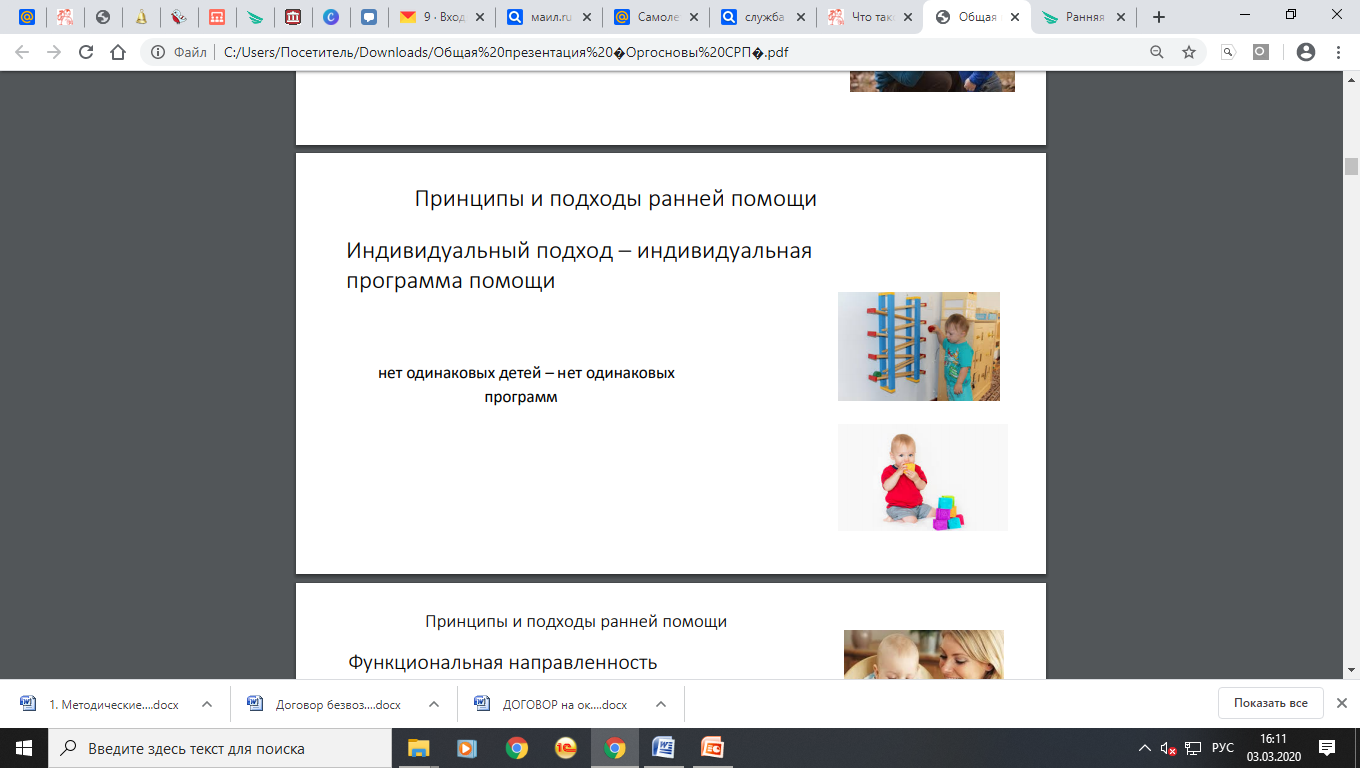 Принципы и подходы ранней помощи
Семейно-центрированность. 
Специалисты помогают родителям, а родители, в свою очередь помогают своим детям 
- отвержение покровительствующего отношения;
 - включение членов семьи в описание и определение природы проблем;
 - точка отправления для помощи – нужды клиента, а не теории профессионалов;
 - семья- партнер в помощи ребенку; 
- семья берет на себя ответственность за выполнение программы помощи 
- семья включена в оценку курса помощи в отношении его достаточности и осуществимости;
Принципы и подходы ранней помощи
Функциональная направленность. 
Ранняя помощь основывается на принципе функциональной направленности. Специалисты и родители помогают ребенку: развивать навыки, необходимые в повседневной жизни, причем на основе активности самого ребенка, в той деятельности, которая повторяется ежедневно и нравится ребенку, в которой он может участвовать и учиться. 
Функциональная направленность – это активность ребенка и участие в повседневной жизни
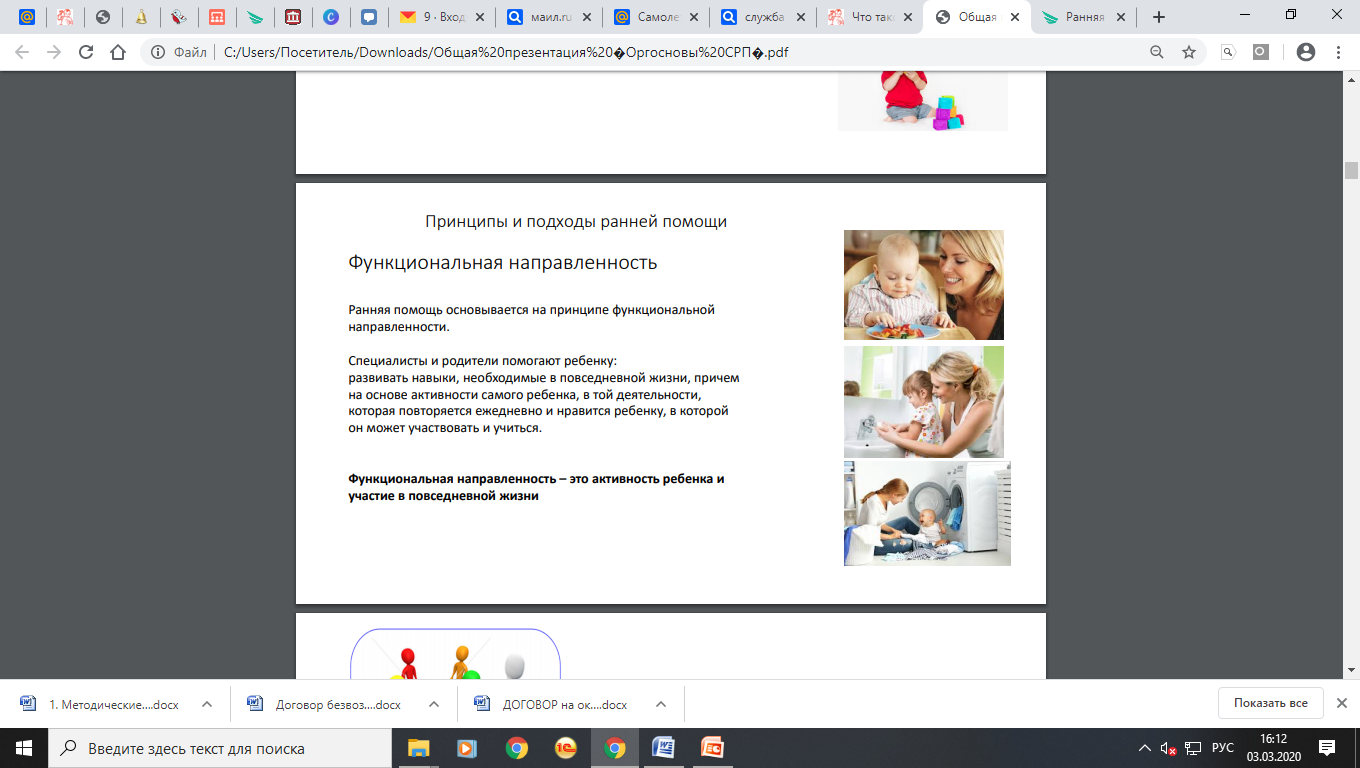 Оказание услуг вне ИПРП
1. Пролонгированное консультирование 
2. Краткосрочное предоставление услуг РП без ИПРП 
3. Консультирование родителей в период адаптации ребенка в образовательной организации
Приказ Министерства труда и социальной защиты РФ за подписью Топилина М.А. «Об утверждении типовых документов по организации представления услуг ранней помощи».
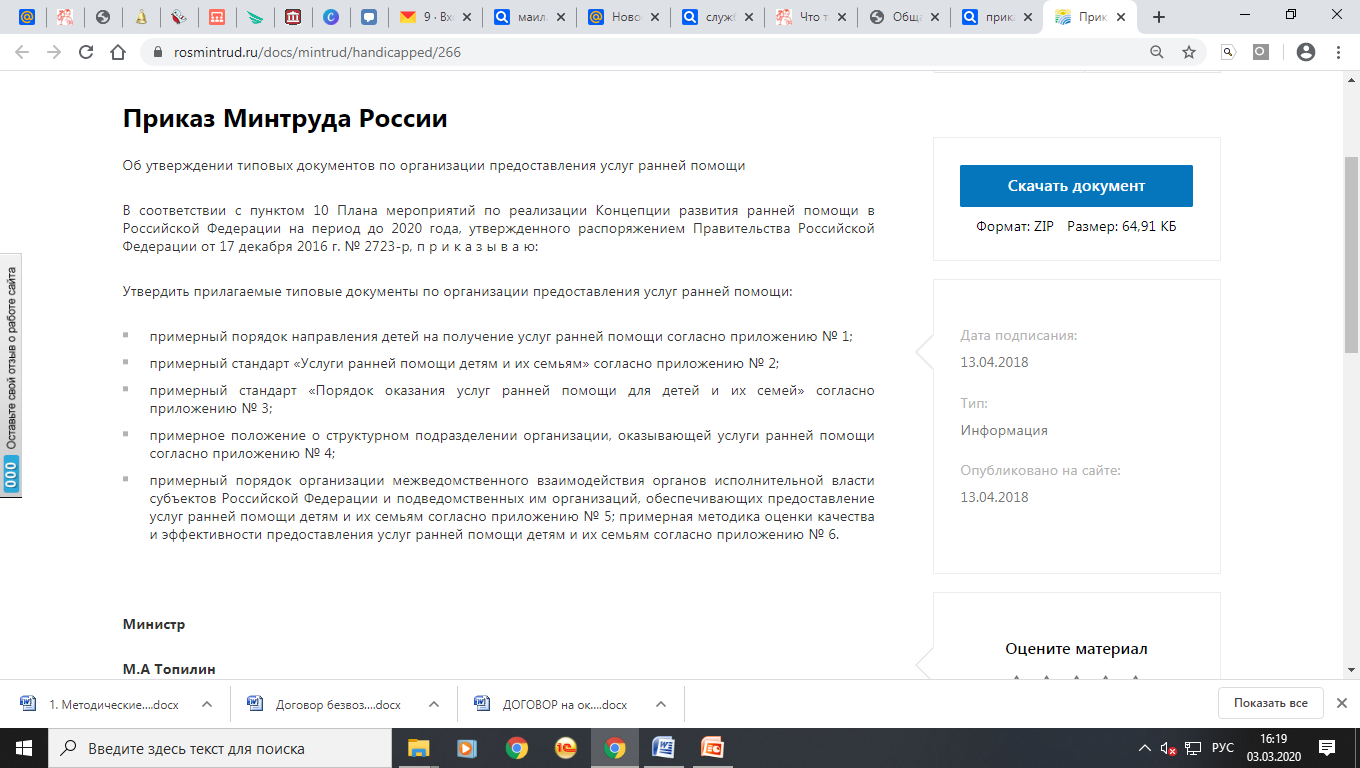